COVID-19 Provider Information Webinar
Agenda
Welcome
---------------------------------------------------
Diagnosis Code U07.1 Front End Rejection
---------------------------------------------------
Reporting COVID-19 Diagnosis on Outpatient Claims
-----------------------------------------------------
Virtual and Telehealth Services
---------------------------------------------------
Precertification and Continued Stay Review
---------------------------------------------------
Patient Transfer to LTAC and Rehabilitation Hospitals
-----------------------------------------------------
BCBSKS Provider COVID-19 Webpage
---------------------------------------------------
Quality Based Reimbursement Program (QBRP)
---------------------------------------------------
Questions and Answers
---------------------------------------------------
COVID-19 Provider Information Webinar
[Speaker Notes: New code as of April 1, 2020
EDI rejected claims with Diagnosis U07.1 between April 1 & April 9, 2020
Returned on your rejection report you receive from your clearinghouse
Issue has been corrected
Claims can now be resubmitted
Additional note:  If U07.1 is submitted on an inpatient claim, the claim will be held until 4/18/20.  April 18 is when we are installing the new MS-DRG grouper.]
COVID-19 Provider Information Webinar
UPDATED
UPDATE:
Please report COVID-19 diagnosis code per appropriate coding guidelines.  For appropriate coding guidelines:

For dates of service prior to 04/01/2020:
https://www.cdc.gov/nchs/data/icd/ICD-10-CM-Official-Coding-Gudance-Interim-Advice-coronavirus-feb-20-2020.pdf

For dates of service on or after 04/01/2020:
https://www.cdc.gov/nchs/data/icd/COVID-19-guidelines-final.pdf
COVID-19 Provider Information Webinar
Virtual 
and 
Telehealth 
Services
[Speaker Notes: PT/OT/SLP
Virtual services should be billed with Rev Code 0780
Service can be billed using your normal CPT codes for these therapies 04/13/20 – 04/16/20.  Starting 04/16/20 provider can also use G2061, G2062, G2063, 98966, 98967, 98968.  MAPs for these six codes is coming.  
Email will be sent to CEO/Administrators and CFO soon. 
Providers should bill the code that most accurately describes the therapy service performed.
Effect date is 4/13/20 – 5/31/20
This is NOT APPLICABLE to FEP Members/Contracts
Emergency Department
Hospital technical charges for patients presenting to the ED receiving telehealth services from an off-site practitioner should be filed on the UB04 using revenue code 0450 and your ED E/M codes.
Originating Site
OP and IP
OP services originating site charges should be billed using Revenue Code 0780 and HCPCS Q3014. 
Bill this way until 05/31/20
There is no additional reimbursement for originating site fees when telehealth services provided on an IP basis.
These changes will remain in effect until May 31st. At that time BCBSKS will re-evaluate the situation for possible extension.]
COVID-19 Provider Information Webinar
[Speaker Notes: So that hospitals can focus on the medical and clinical needs of their patients, effective Monday, April 13, 2020 through May 31, 2020, Blue Cross and Blue Shield of Kansas (BCBSKS) will waive the inpatient pre-certification and continued stay review requirement for COVID-19 admissions.  

When a COVID-19 patient is admitted we ask:
Hospital notifies BCBSKS (phone/fax/electronic)
BCBSKS staff approve admission
No CSRs required by facility—BCBSKS staff will take care of
Hospital needs to notify BCBSKS of discharge date
BCBSKS Case management staff may leave a message with contact info to assist hospitals for care coordination. BCBSKS does not expect a call back.
Hospitals are free to contact case management for any help @ 1-800-432-0216 ext 6628
 
Precert for non-COVID admissions and CSRs for contracting hospital:
Hospital notifies BCBSKS (phone/fax/electronic)
BCBSKS staff will review for medical necessity
BCBSKS staff will lengthen the period of approval so that there are less CSRs that the hospitals have to do.  BCBSKS will provide the next review date.
Hospital to provide clinical update when due
Hospital needs to notify BCBSKS of discharge date]
COVID-19 Provider Information Webinar
[Speaker Notes: We recognize that it may become necessary for our acute hospitals to transfer non-COVID-19 patients to alternative care settings.  
LTAC and inpatient rehabs need to notify BCBSKS within 7 days of transfer
BCBSKS staff will verify if admission is an overflow transfer
BCBSKS will approve days without records and provide a next review date
LTAC and inpatient rehabs provide clinical update when due
LTAC and inpatient rehabs need to notify BCBSKS discharge date]
COVID-19 Provider Information Webinar
BCBSKS Provider COVID-19 Webpage
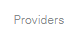 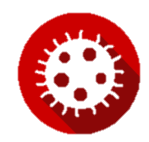 [Speaker Notes: COVID-19 Provider Information Page:
https://www.bcbsks.com/CustomerService/Providers/Publications/covid-19/]
COVID-19 Provider Information Webinar
QBRP Questions?
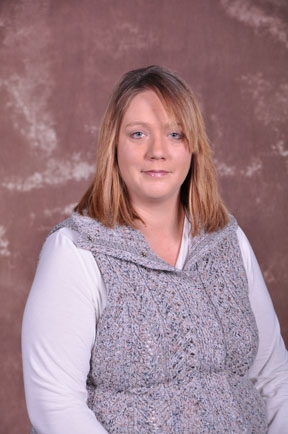 Melanie Moriarty
Provider Program Specialist
785-291-6593
Melanie.Moriarty@bcbsks.com
[Speaker Notes: QBRP Reporting:
QBRP reporting is due to BCBSKS by midnight on May 5th
Providers should submit data via the QBRP portal located on BlueAccess
Data reported by May 5th is derived from discharges between 7/01/19 and 12/31/19.
Hospitals with 1700 IP bed days or less qualifying for low volume incentive should submit
Attestation of KHC HIIN educational events your staff participated in from November 1, 2019 – April 30, 2019
Medicare Cost Report Worksheet S-3 filed between 10/1/18 and 9/30/19.
BCBSKS continues to monitor the use of the electronic portal to submit precertification and continues stay reviews. Currently tracking usage from November 1, 2019 – April 30, 2019.
Please remember that the QBRP submission portal will time out for no activity after 15 minutes. 

If having difficulty submitting data or if you receive a message stating that your information has already been submitted, please contact Melanie Moriarty, Provider Program Specialist to report your issue. Please provider your NPI number when reporting issues.
	Melanie Moriarty, Provider Program Specialist	Phone:  (785) 291-6593	Email:  Melanie.Moriarty@bcbsks.com

2021 QBRP Changes:
BCBSKS is making one change to QBRP in 2021. The change relates to Critical Access Hospital QBRP only. 
 
At the request of KHA, BCBSKS is replacing the Quality Measure19 "Overall Sepsis Mortality Rate" with a new measure tracking Emergency Department Transfer Communication.

EDTC- Emergency Department Transfer Communication
Numerator Statement:   Number of patients transferred to another healthcare facility whose medical record documentation indicated that all the following relevant elements were documented and communicated to the receiving hospital in a timely manner:
 
1.  Home Medications
2.  Allergies and/or Reactions
3.  Medication Administered in ED
4.  ED Provider Notes
5.  Mental Status/Orientation Assessment
6.  Reason for Transfer and/or Plan of Care
7.  Tests and/or Procedure Performed
8.  Tests and/or Procedures Results
 
*For ALL data elements, the definition of "sent" includes the following documentation:  1) hard copy sent directly with the patient, or communicated via fax or phone within 60 minutes of patient departure, or 2) immediately available via shared EHR or HIE.
 
Denominator Statement:  Transfers from an ED to another healthcare facility
 
Benchmark:  greater than or equal to 74%.]
COVID-19 Provider Information Webinar
Questions & Answers
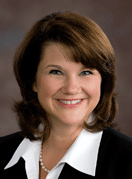 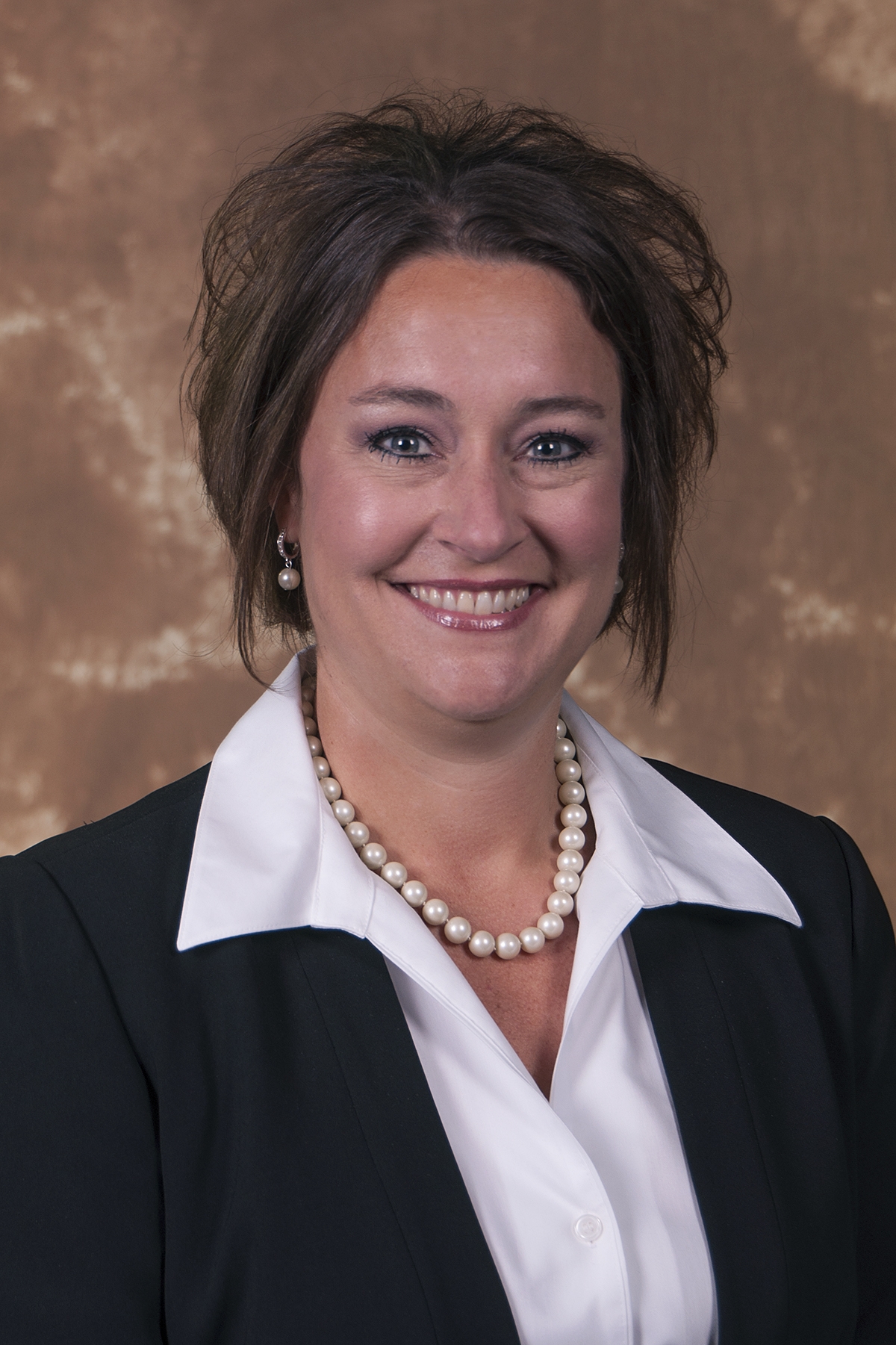 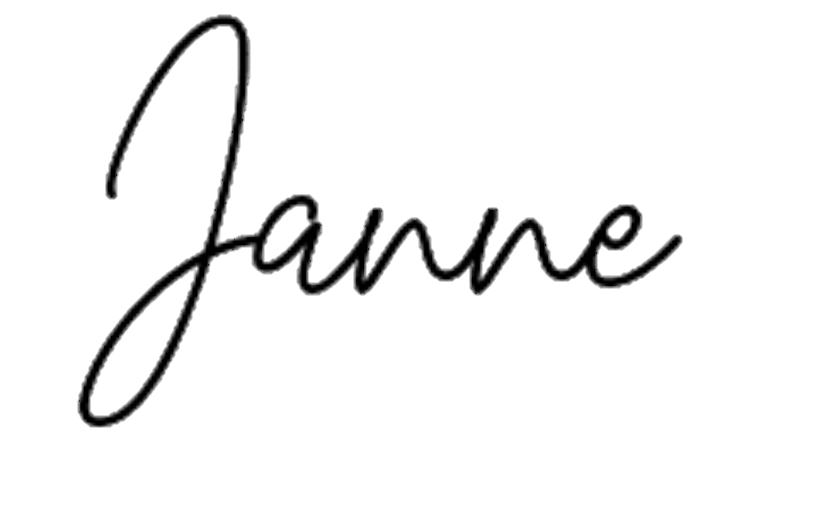 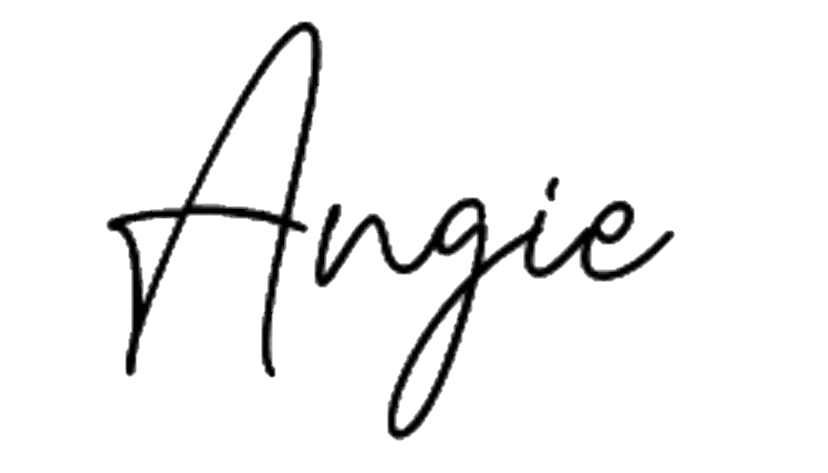 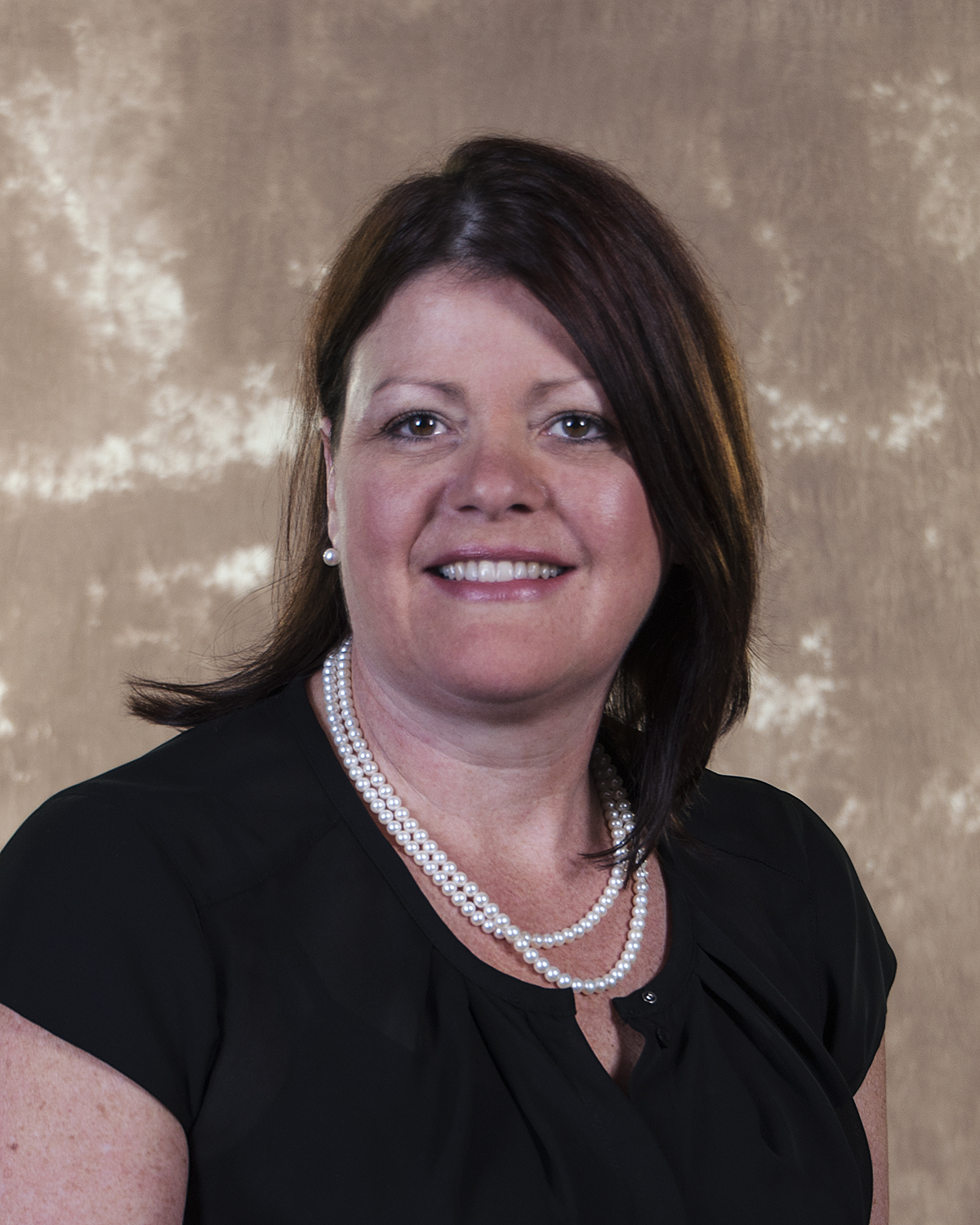 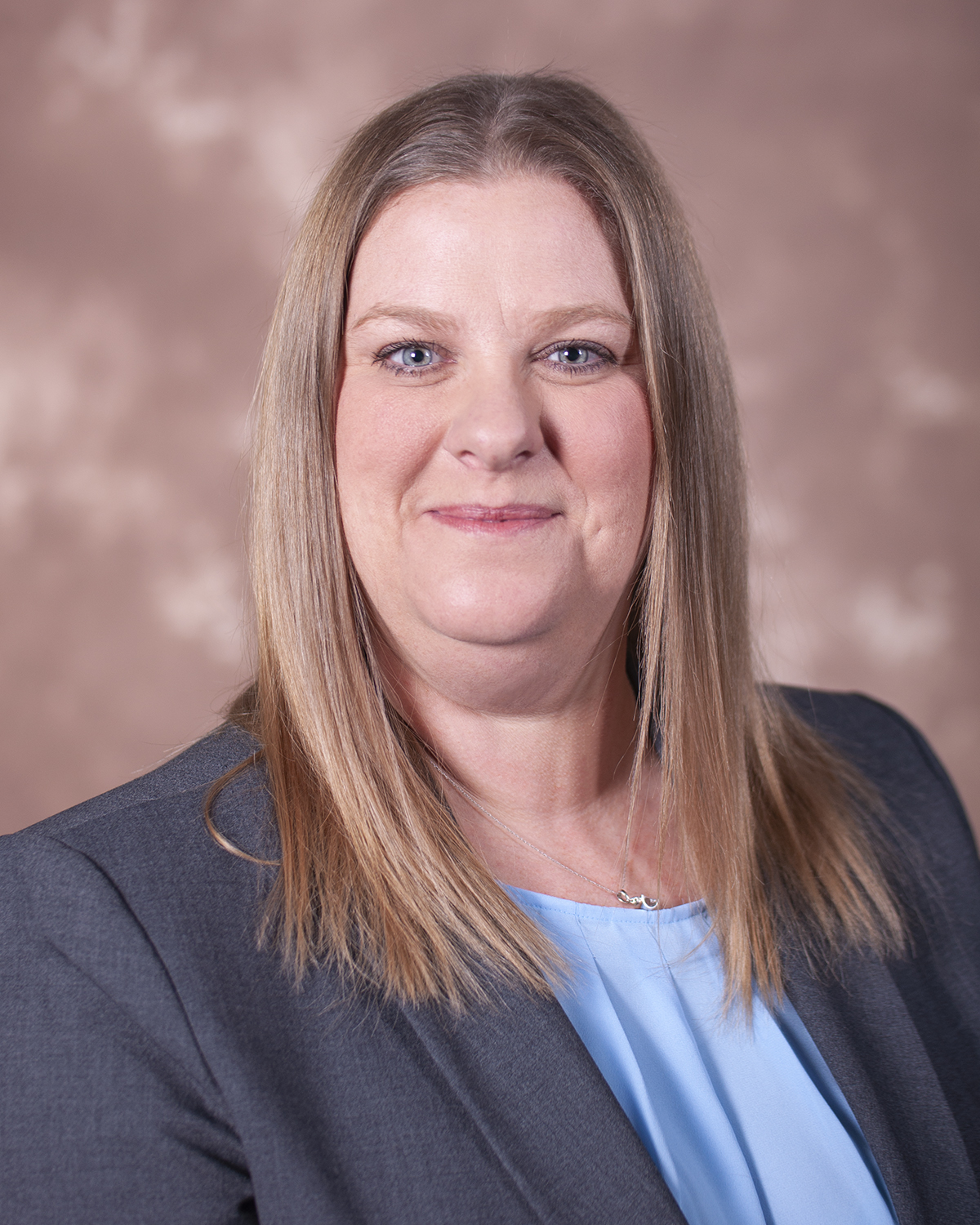 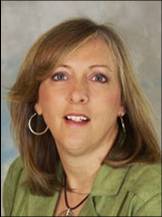 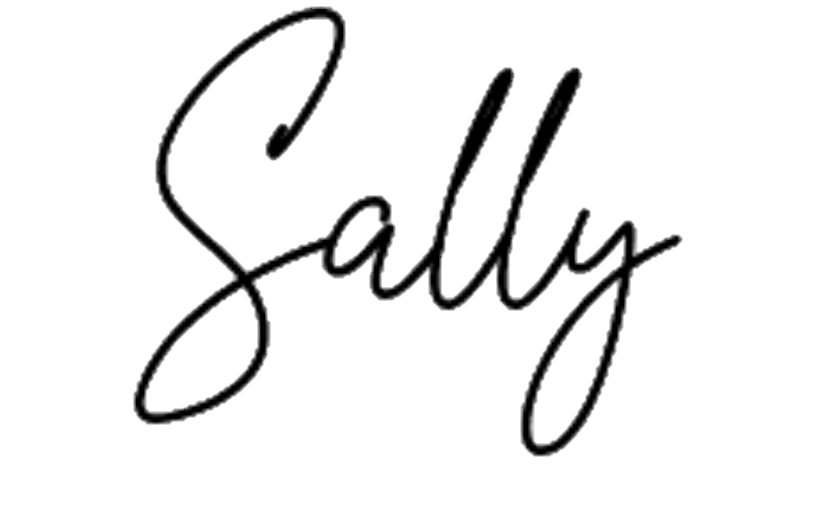 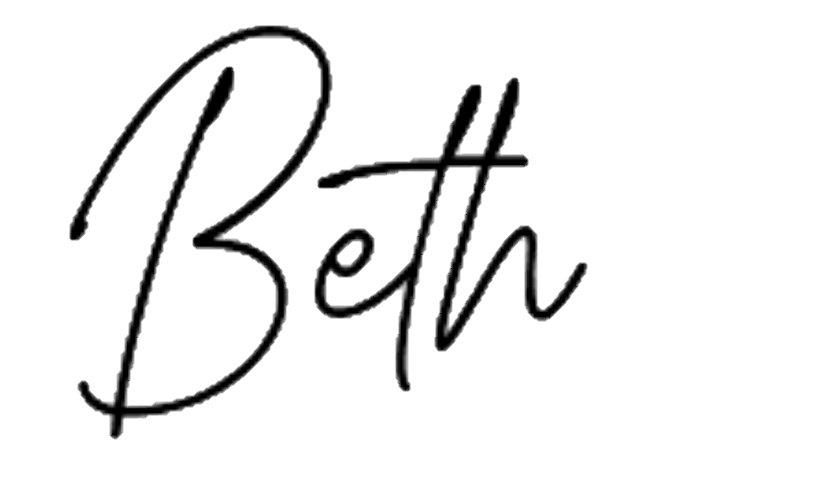 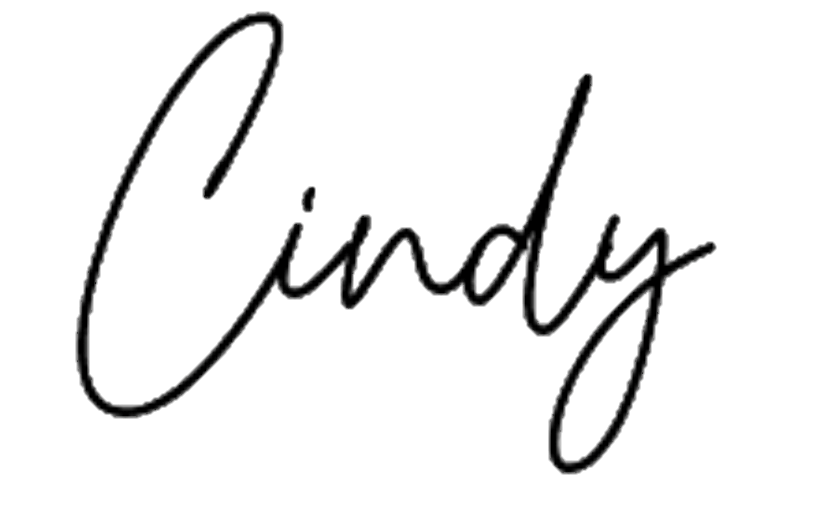 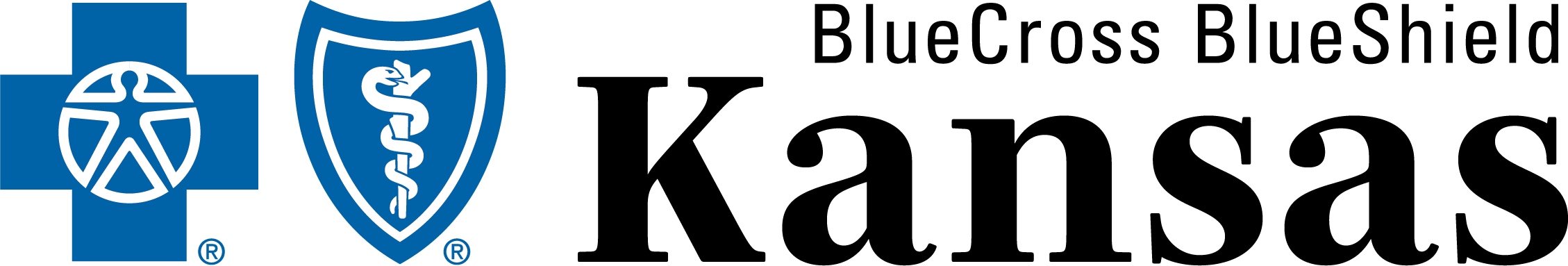